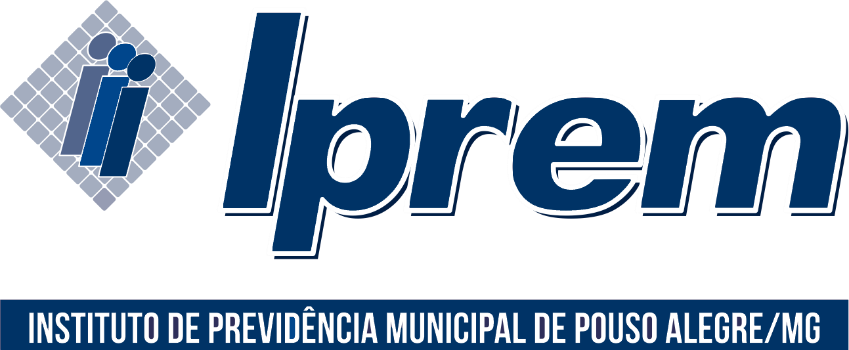 Prestação de Contas1° Quadrimestre
2020
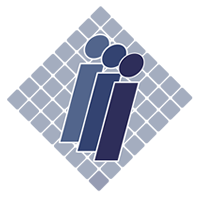 Receitas de ContribuiçõesPrefeitura Municipal
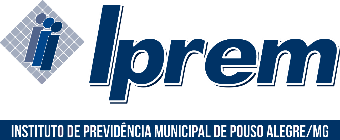 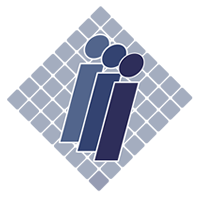 Receitas dos AfastadosPrefeitura Municipal
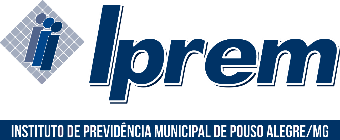 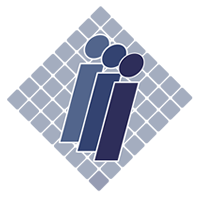 Receitas dos LSVPrefeitura Municipal
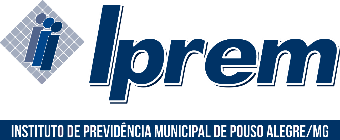 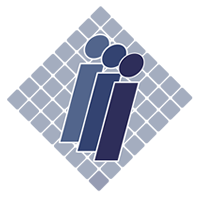 Receitas de ContribuiçõesCâmara Municipal
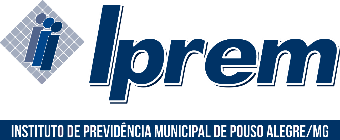 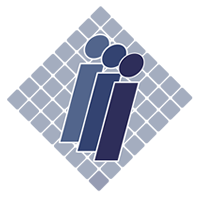 Receitas de ContribuiçõesIPREM
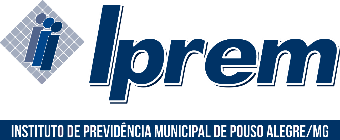 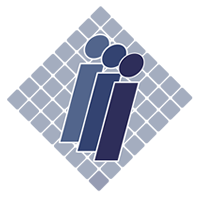 Receitas de ContribuiçõesInativo e Pensionista
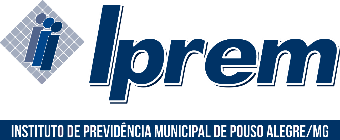 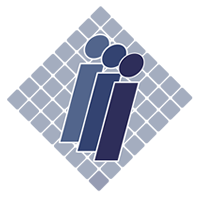 Outras Receitas
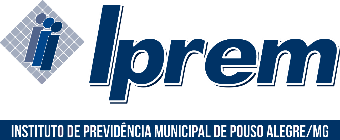 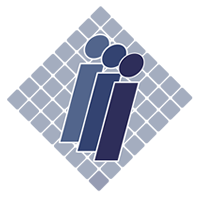 Despesas com Folha de Aposentadorias
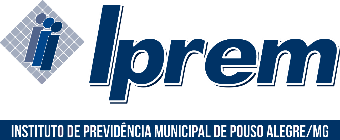 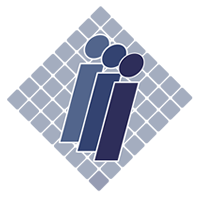 Despesas com Folha de Pensionistas
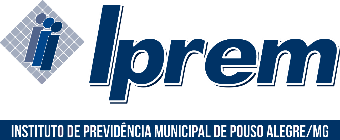 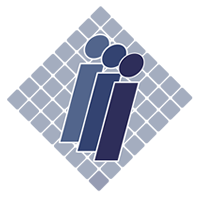 Despesas de Sentenças Judiciais
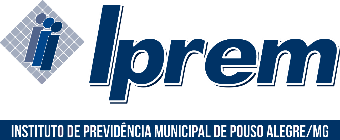 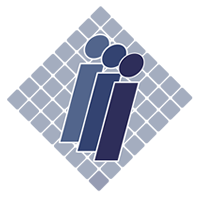 Acordos Administrativos
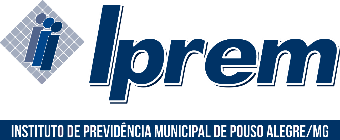 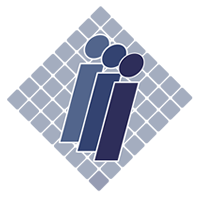 Despesas Administrativas IPREM
Teto: 2% do valor total das remunerações, proventos e pensões dos segurados vinculados ao RPPS
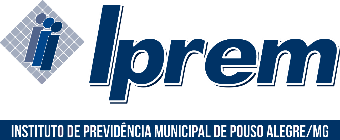 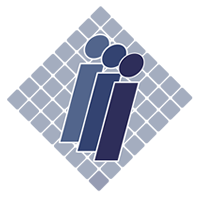 Tarifas Bancárias
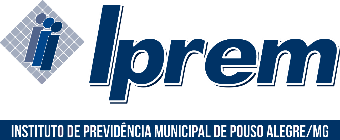 Receitas e Despesas
Saldo Fundos Líquidos 1
Saldo Fundos Líquidos 2
Saldo Fundos Ilíquidos
Rentabilidade Fundos Líquidos 1
Rentabilidade Fundos Líquidos 2
Rentabilidade Fundos Ilíquidos
Rentabilidade Fundos 12 Meses
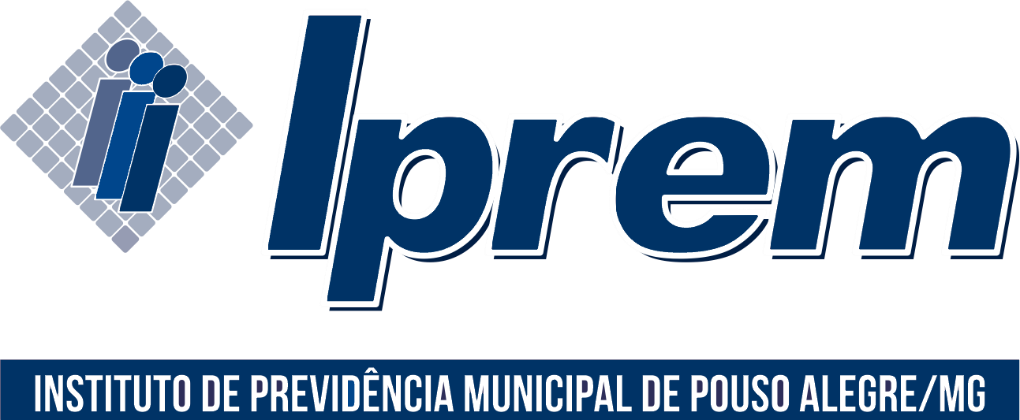 Obrigada!
Fátima Aparecida Belani
Presidente